F6S10: Final Future 6 Capacity and Generation Graphs
S. W. Hadley
Nov. 16, 2011
Eastern Interconnect shows diversity of technologies
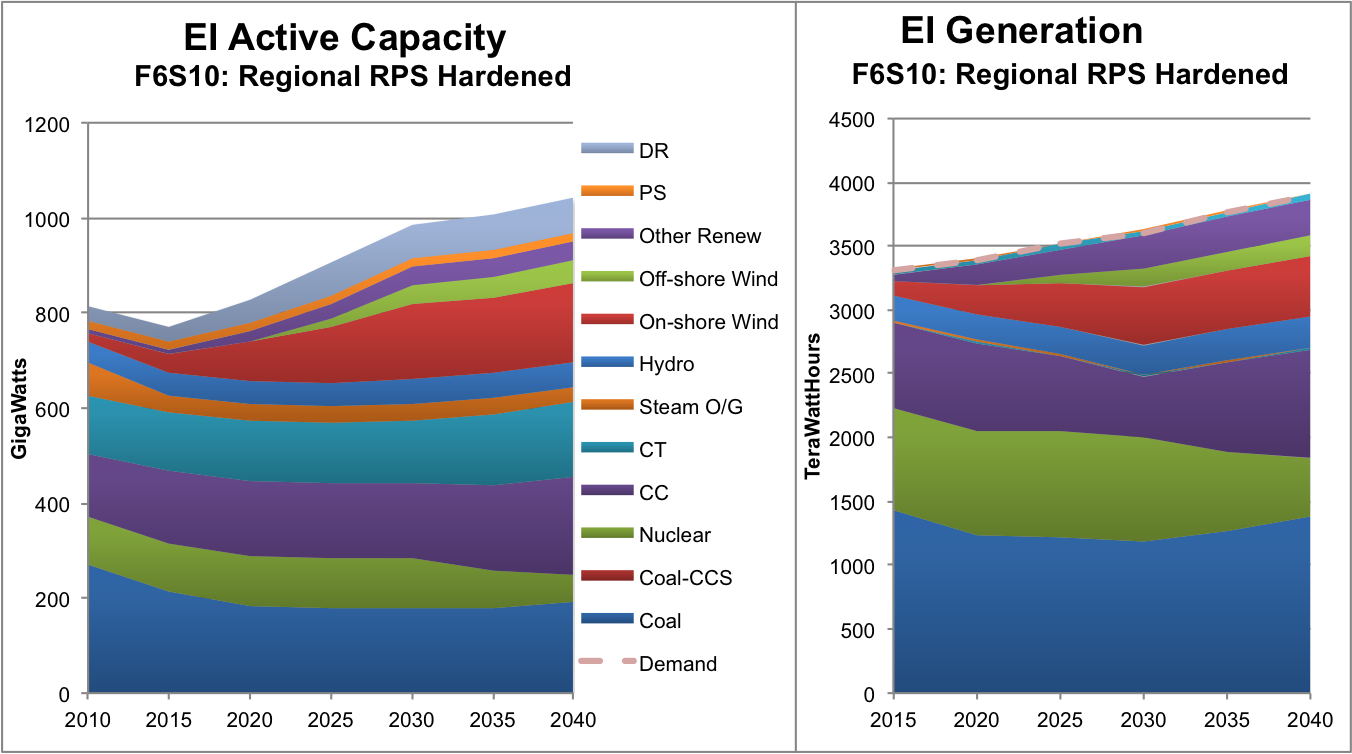 2
Southwest mainly coal and wind
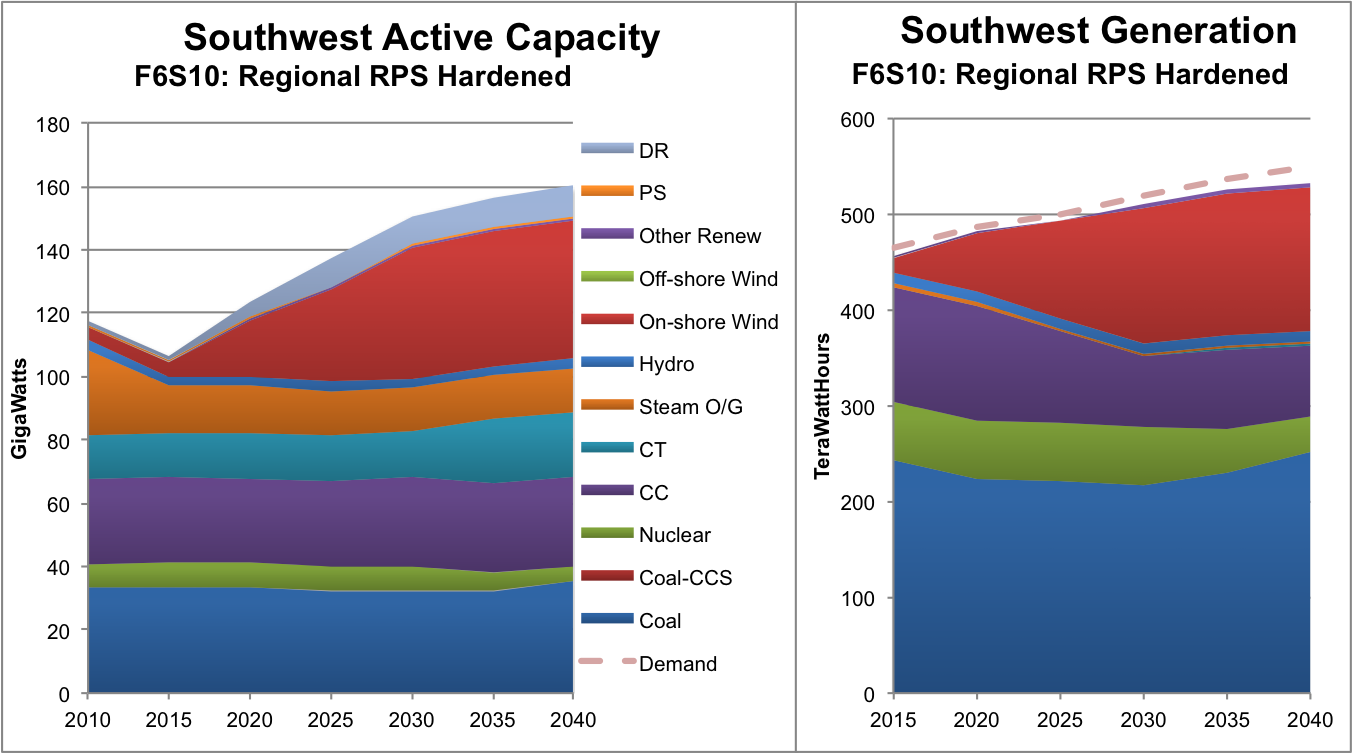 3
Southeast includes off-shore wind and other renewables
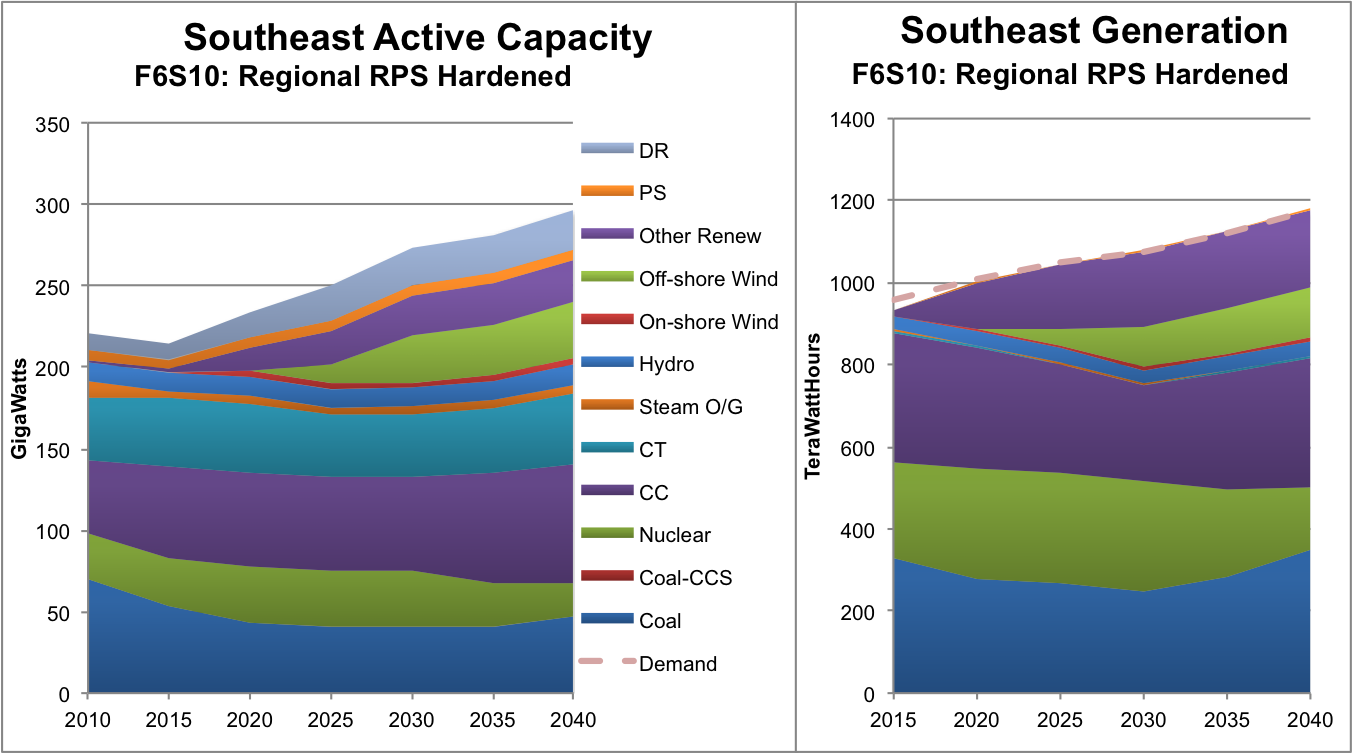 4
Midwest dominated by coal with some wind and hydro
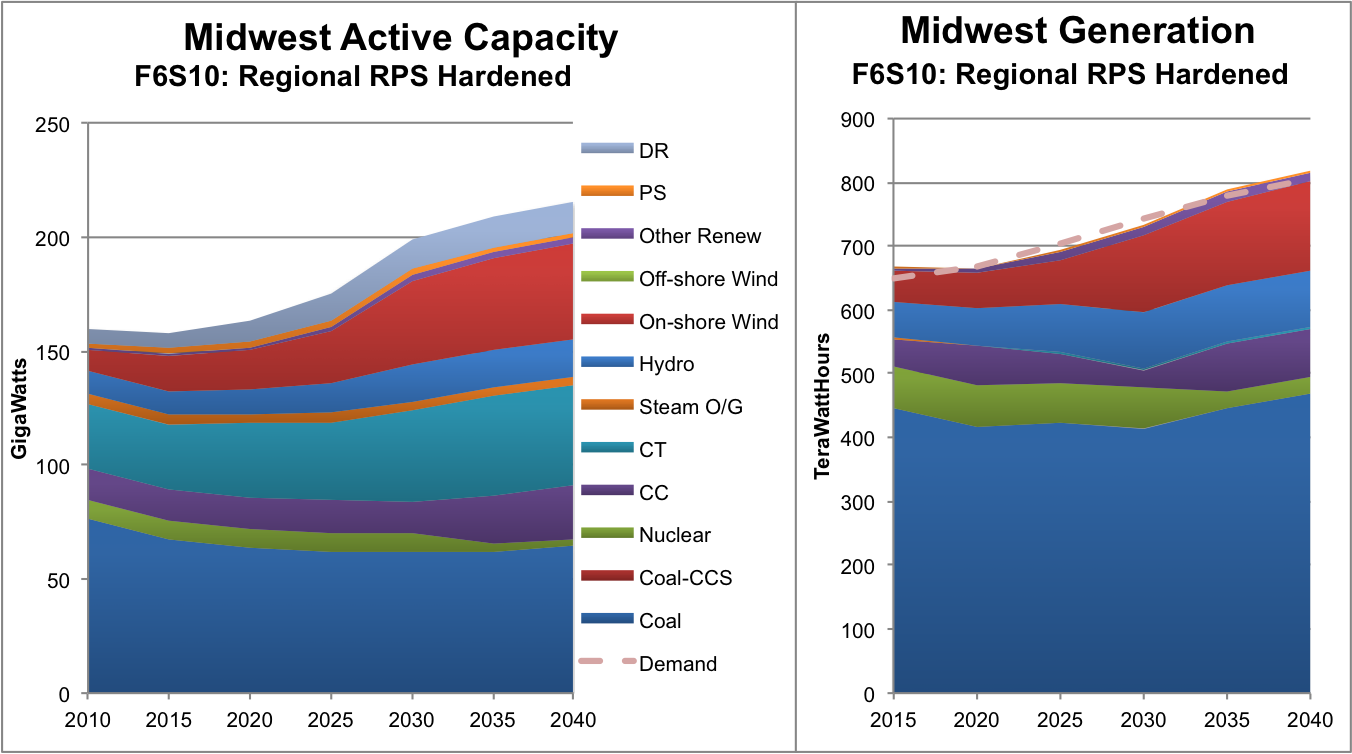 5
PJM_ROR power from coal, nuclear, and wind
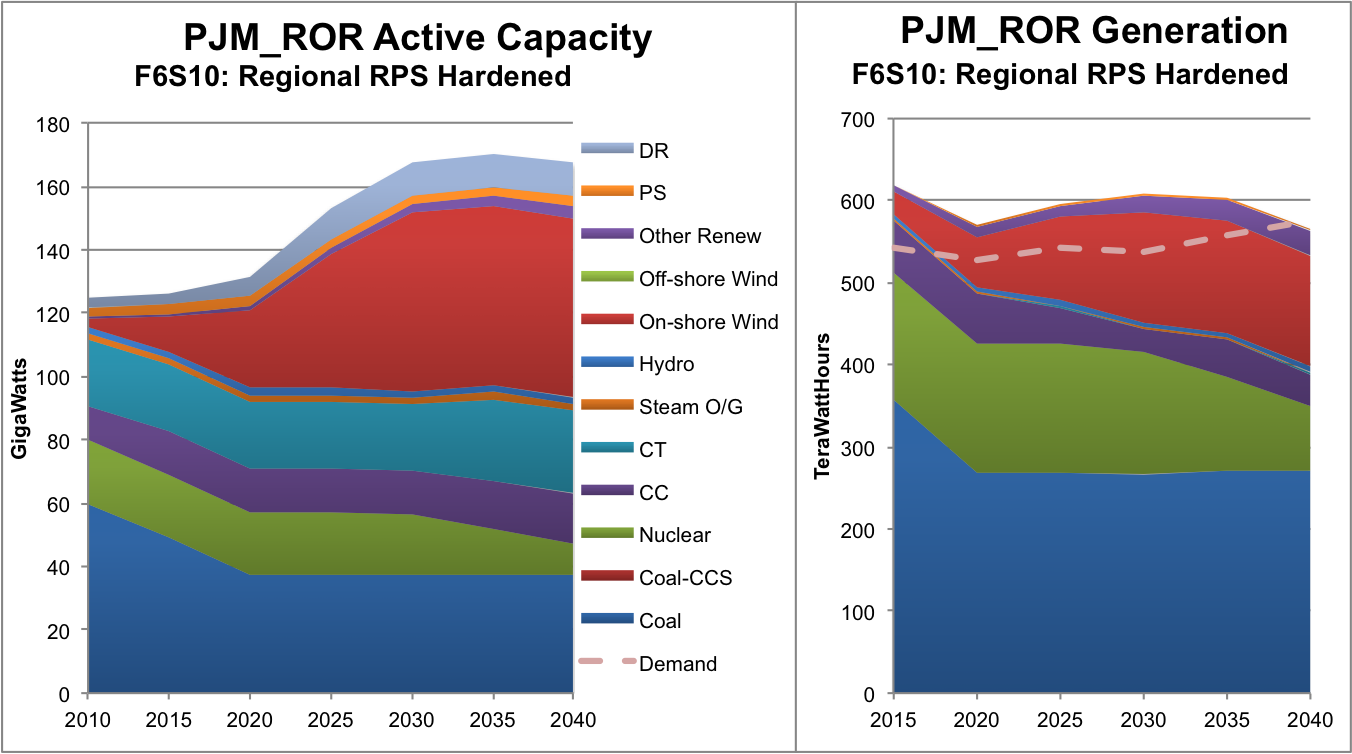 6
PJM_MAAC shows large nuclear and various renewables
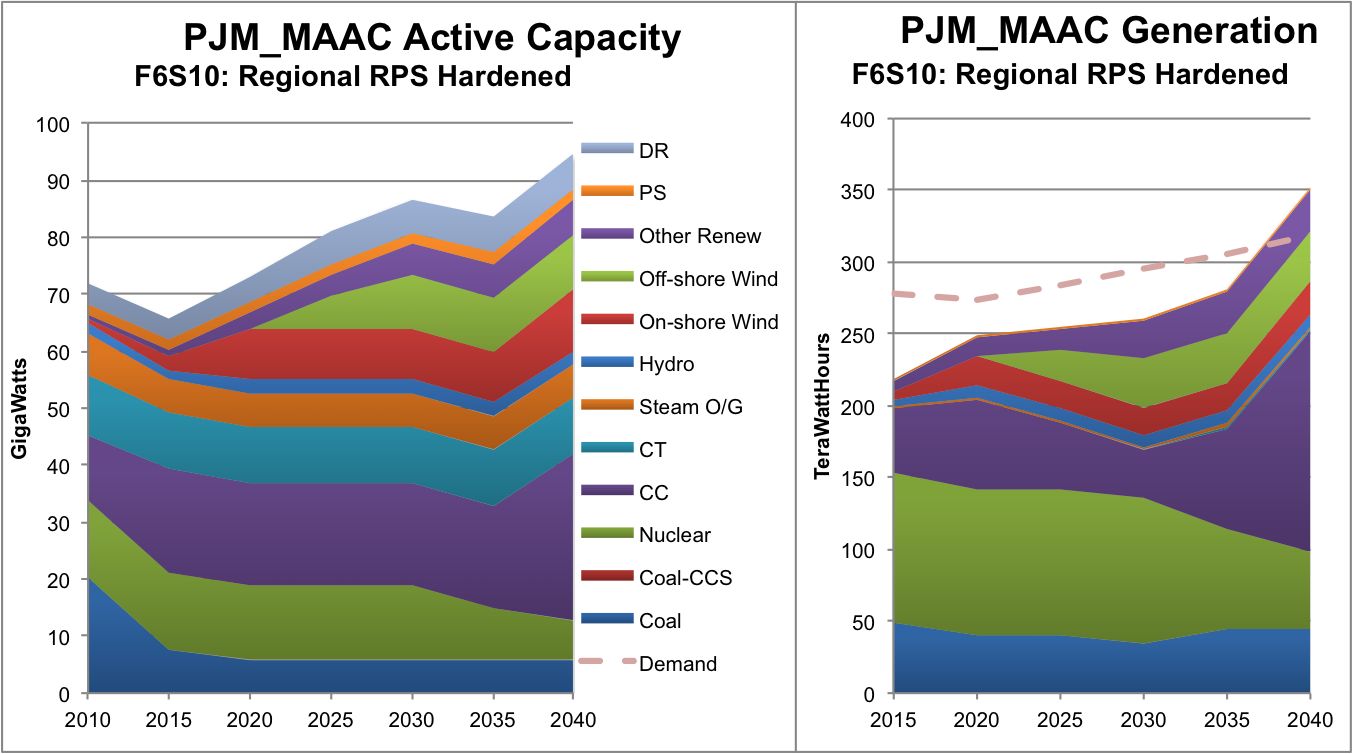 7
Northeast uses HQ/Maritimes imports plus multiple renewables
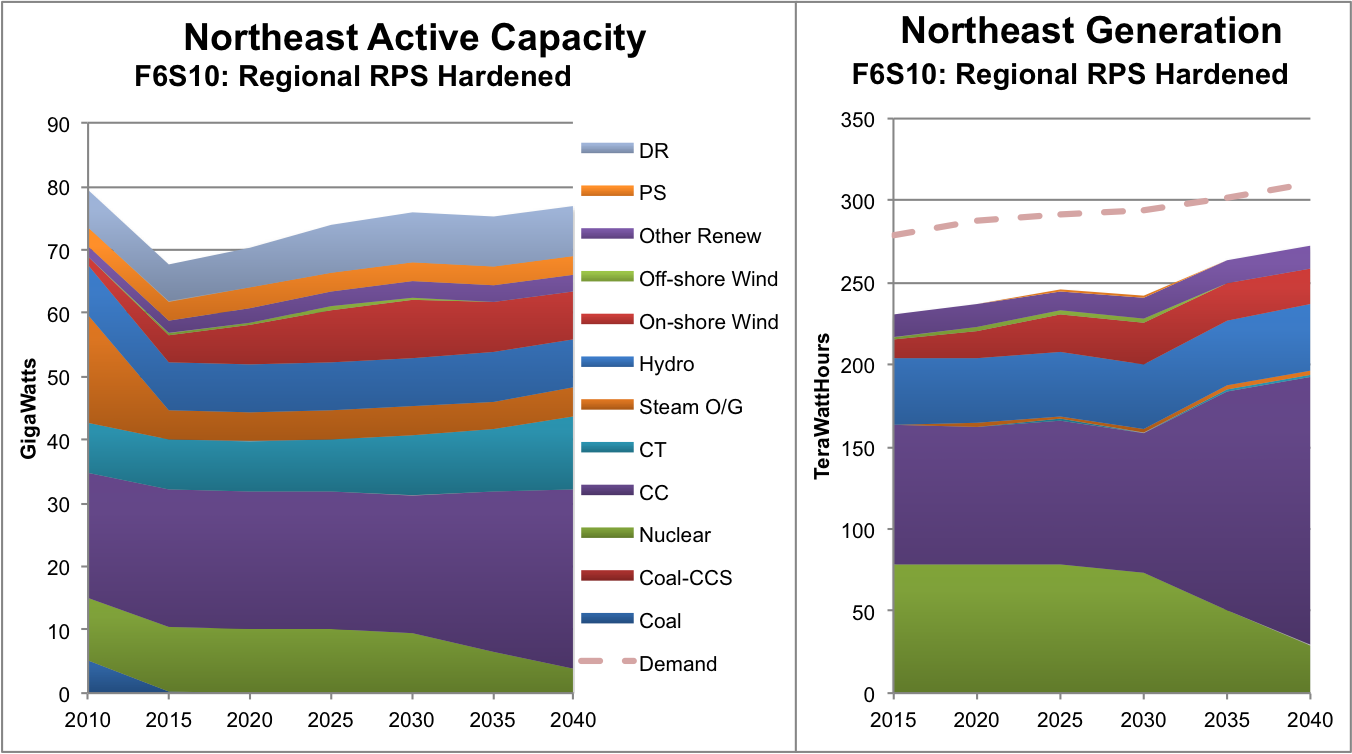 8
Ontario dominated by nuclear and hydro
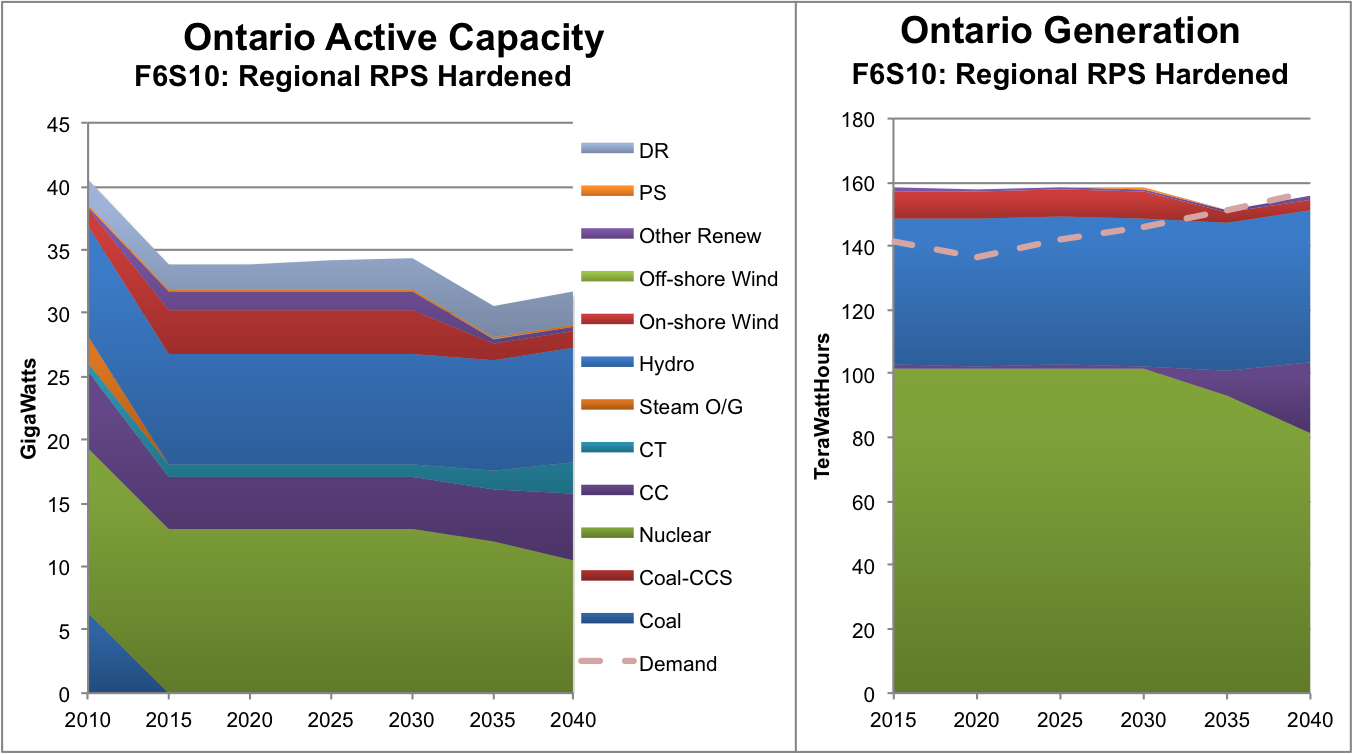 9